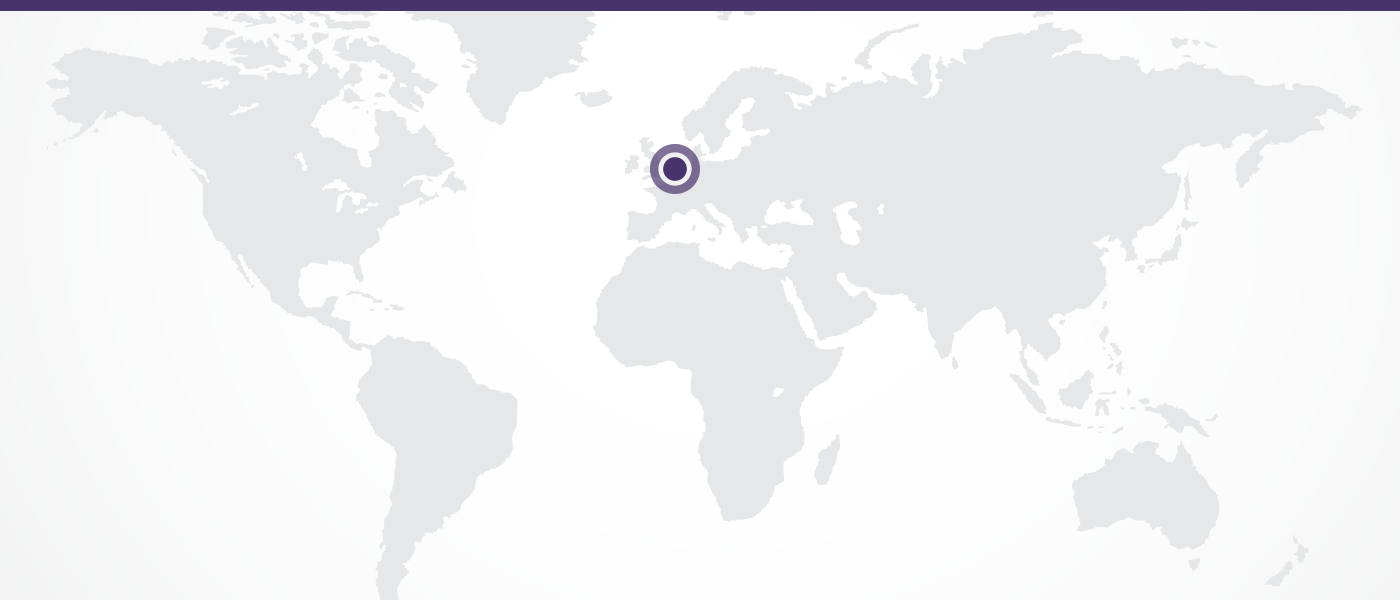 “Without Standards there can be no improvement”- Taiichi Ohno –

“That's because it is impossible to improve on a process that is not documented, inconsistently applied, and not universally understood”
-  The internet -
Presentors:
Jesper Voskamp
Amsterdam University of Applied Sciences
HEUG Europe - Lille
27 - 28 November, 2023
Cité des Échanges
Table of content
Where are we coming from? 

What have we been doing in the last decade and a half?

What did we screw up?

What did we do right? 

What are the standards we have been trying to implement? 

Why are we trying it? 

What have we learned?
Jesper Voskamp

Functional analyst & Product owner Campus Solutions
Amsterdam University of Applied Sciences
s.j.voskamp@hva.nl
About Us
About Me
Largest university of applied sciences of the Netherlands
Approximately 55.000  students
12000 new students every year
Approximately 5000 (teachers & administrative employees)
7 faculties 
350 active programme’s
Amsterdam University of Applied Sciences
Learn More
Where are we coming from?
Pre- SIS every faculty had  one or more systems to register grades, monitor student progress 

Student Information System (Campus Solutions) since 2010, every student, teacher, adminstrative employee work in 1 system and all the relevant data for a student from start to end is in that system. 

Campus Solution is the centre and conduit of the system landscape for the University
What have we been doing between 2010 en 2024
One university, One system, One thousand different ways to use it

Slim, Slank, Sluitend 2013 – 2017 (Smart, Slim, Closing) 

FULL DLO  2017 -  2019 ( Full Digital learning Environment) 

GGO  2019 – December 2023 ( Well organized Education)

?????
What did we screw up in managing CS?
If it was technically possible then the answer was “Yes”

Every process and data in 1 system and connecting it all to each other

No vision for the future or roadmap or planning

100% approval for (big) changes or standards

Consultants
What did we screw up in projects using CS?
Standardization because of a new system

Standards without governance

Using and meeting the same people for every project

Complex programmes or project structures

Theory vs Reality

Administrating why we are changing something or why we are choosing not to change something

Consultants
What did we get right?
Standards are a means to an end and not the end itself. 

Avoiding the sunk cost fallacy 

All the faculties, institutes and programmes are willing to work together. 

Motivation of our employees remained and remains high
What are some of the standards we are trying to introduce now?
A standard Framework for building a curriculum

Standards for building a Course

Standards how to use a Course

One standard Term 

Standard Sessions

Standard Catalog numbers

Standards for students to register for courses
Why do we want these standards?
Better quality of service to our students, our employees, and all the other systems that are reliant on Campus Solutions

To create insight and overview, for ourselves, for the university, for the programme’s but most of all for the students. 

To reduce the burden to manage, maintain or update Campus Solutions

Flexibility
What did we learn?
No Big  Bangs or Waterfalls

Learn to walk, and after that learn to walk faster after that maybe run

Standards are not about technique it’s about the organization

Systems don’t operate in a vacuum 

80% approval or use is enough

Better well stolen than badly invented
My question for you:
Do you have similar standards for your institution for Campus Solutions? 

If so, are they documented, consistently applied, and universally understood? 

Do you have a Roadmap beyond the next 2,3 or 4 quarters? 

Any tips or questions for us?
Thank You
If you have any questions, please do not hesitate to contact me at s.j.voskamp@hva.nl